? ? ? ? ?
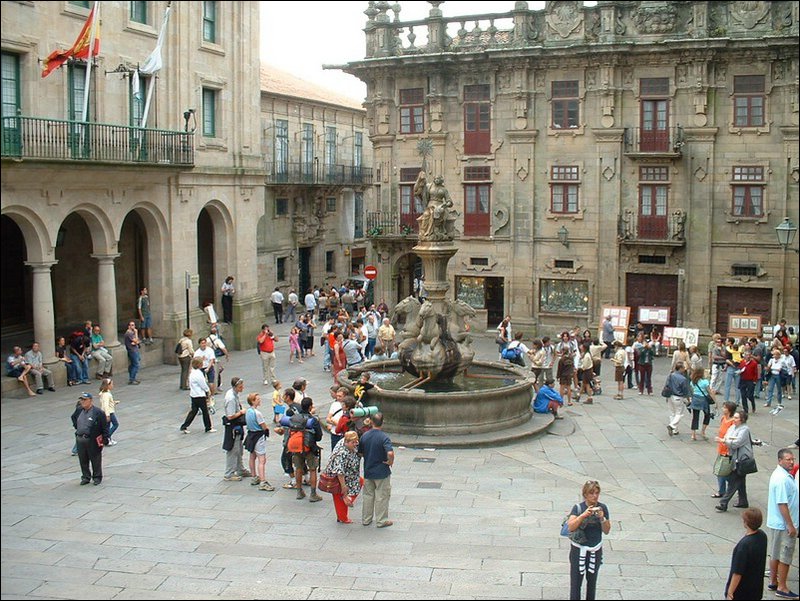 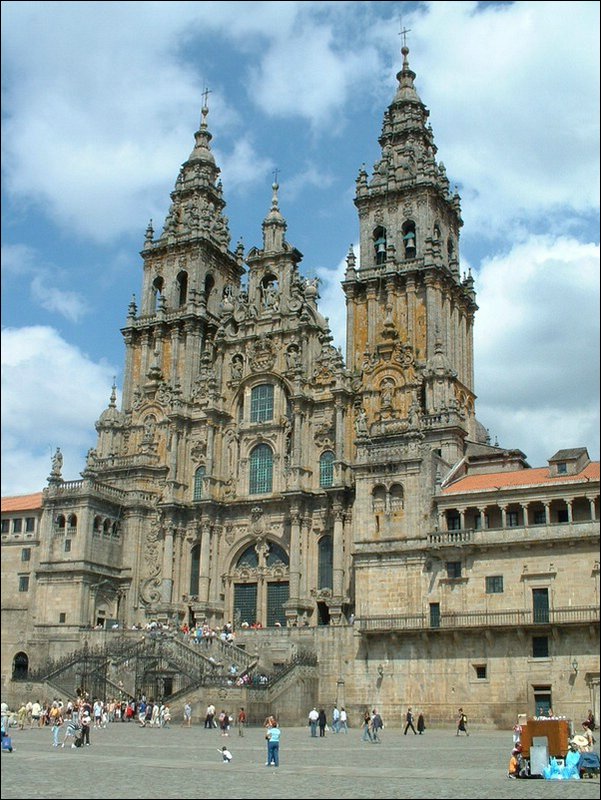 SANTIAGO DE COMPOSTELA
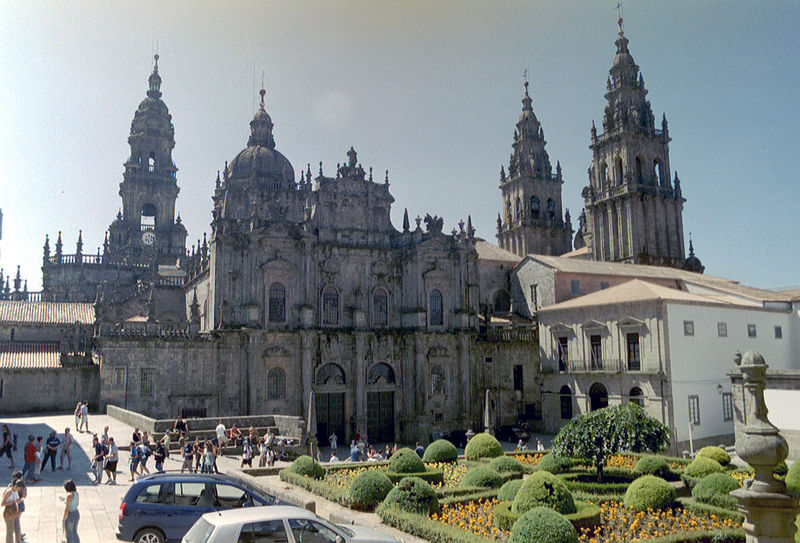 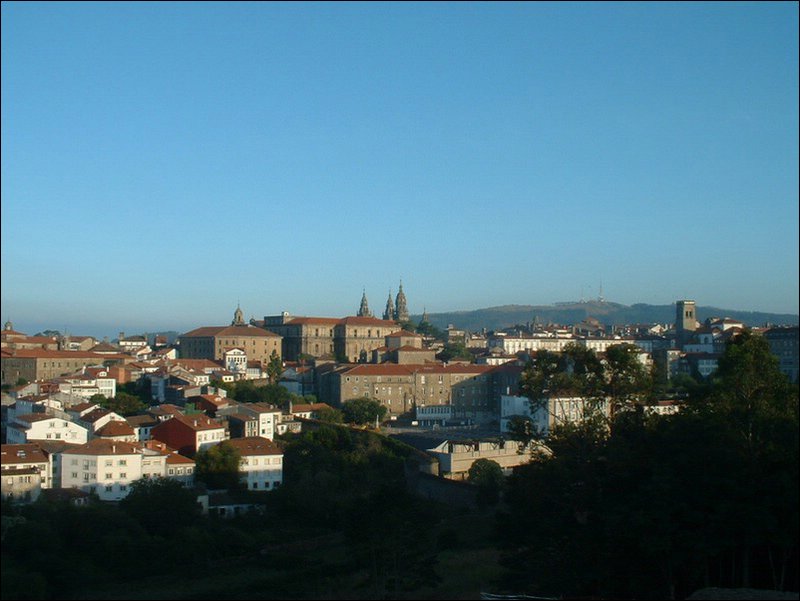 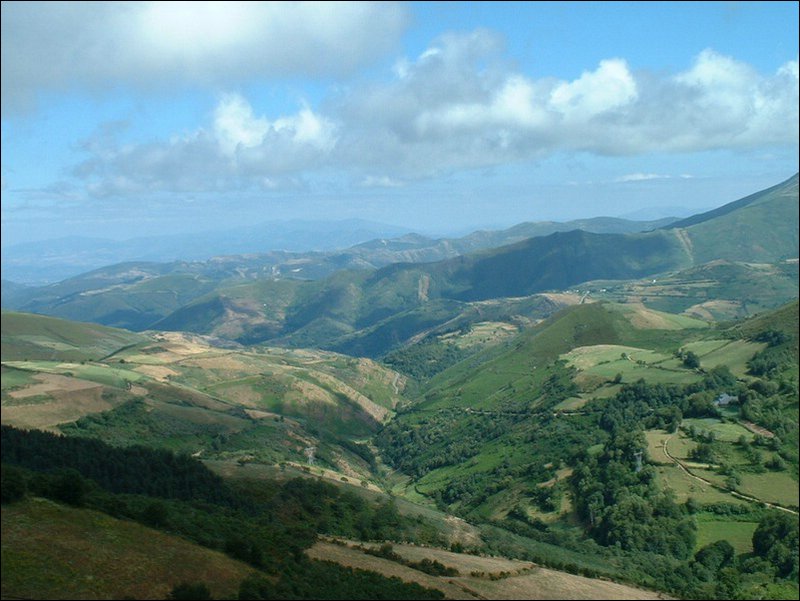 un refugio
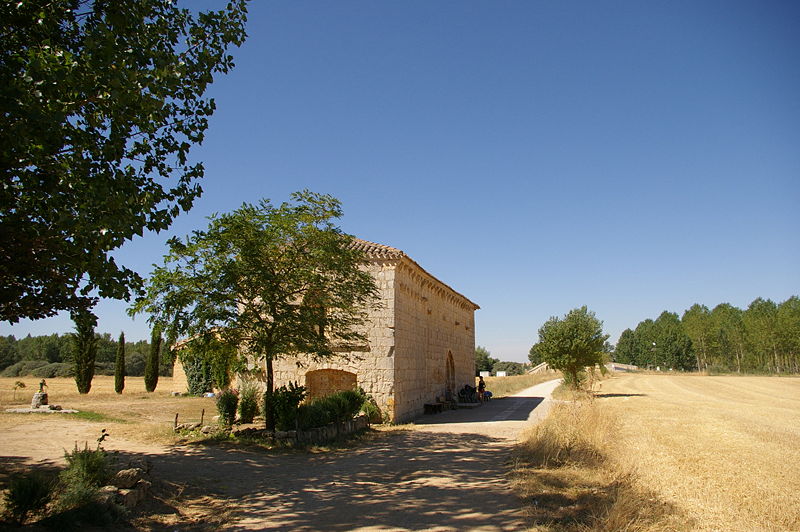 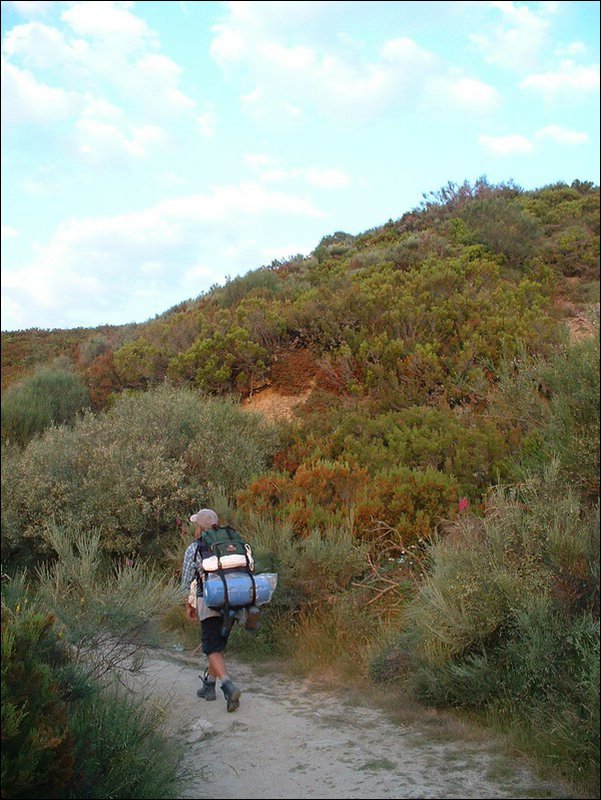 ponferrada
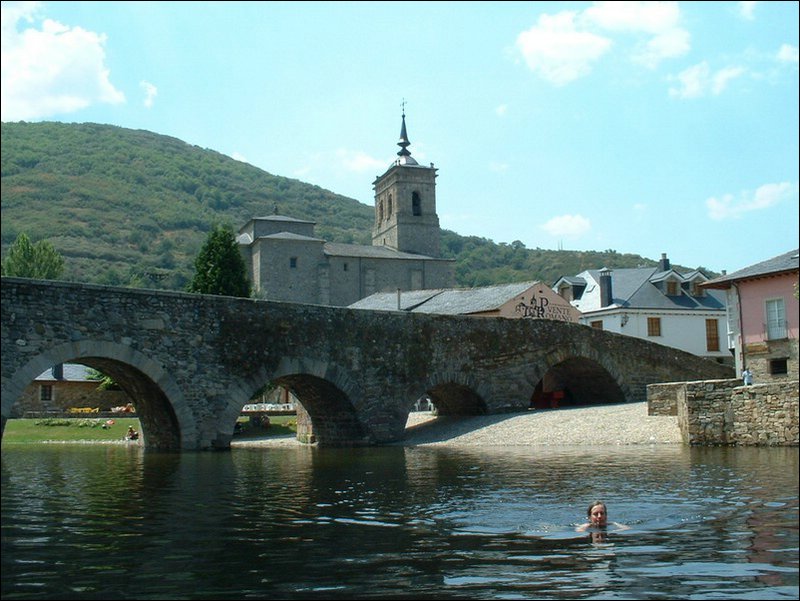 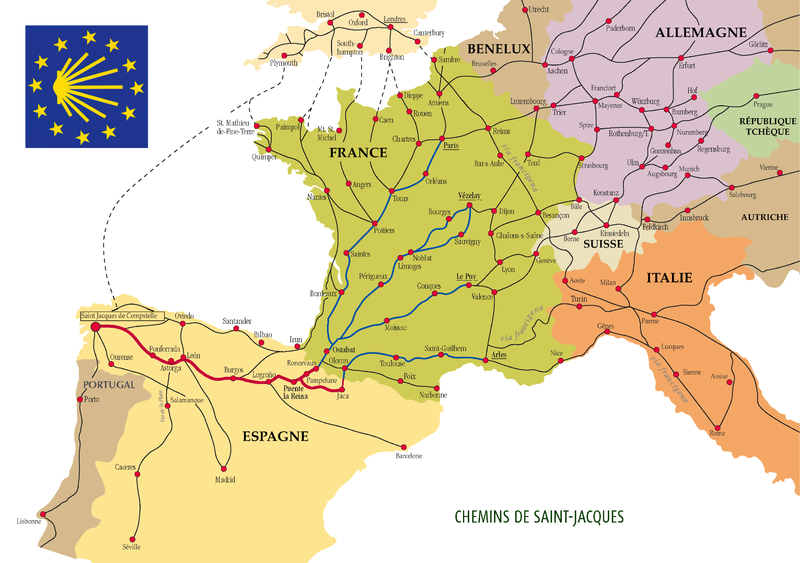 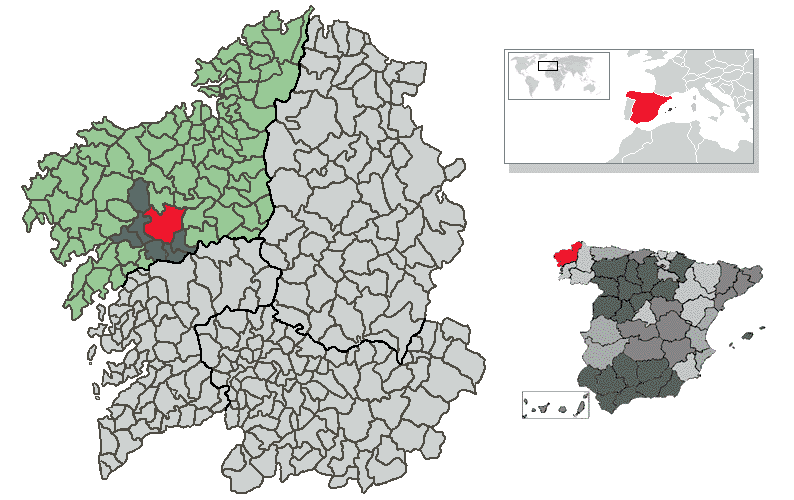 Escudo  de compostela
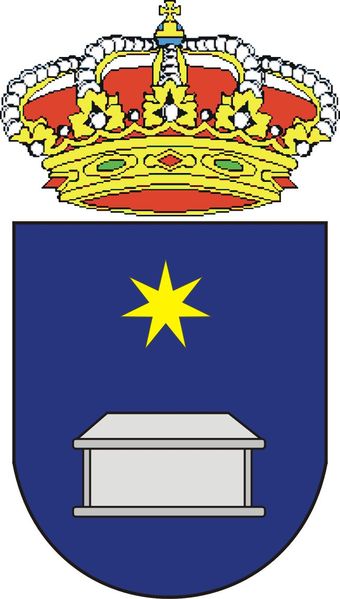 compostela
Es la sede del gobierno autónomo gallego (Junta de Galicia) desde su nombramiento como capital. Destaca también por ser un importante núcleo de peregrinación cristiana, tras Jerusalén y Roma, debido a la creencia de que allí se dio sepultura al Apóstol Santiago el Mayor. De especial importancia artística es su Catedral dedicada precisamente al Apóstol Santiago el Mayor. Es también relevante su Universidad, de más de 500 años de historia, la cual concede a la ciudad un agradable ambiente estudiantil, con 30.000 alumnos matriculados cada curso.
Jakobus = Santiago
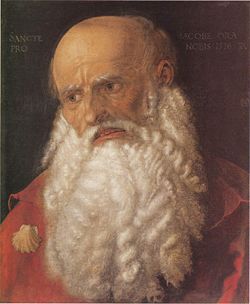 Indicaciones del camino
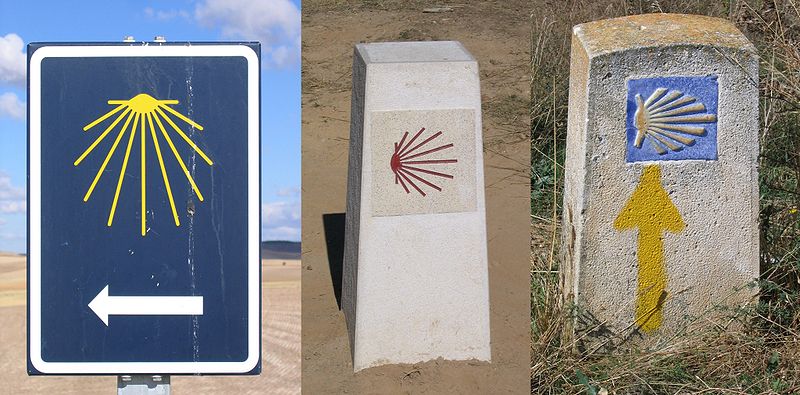 La vieira = la concha que se encuentra en la costa en Galicia
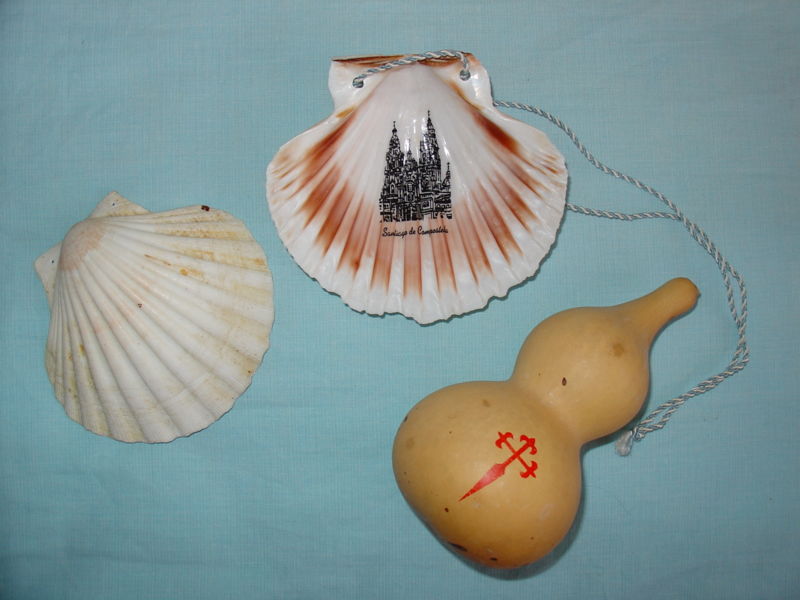 En “la credencial”: los sellos (iglesias, albergues con sus propios sellos)
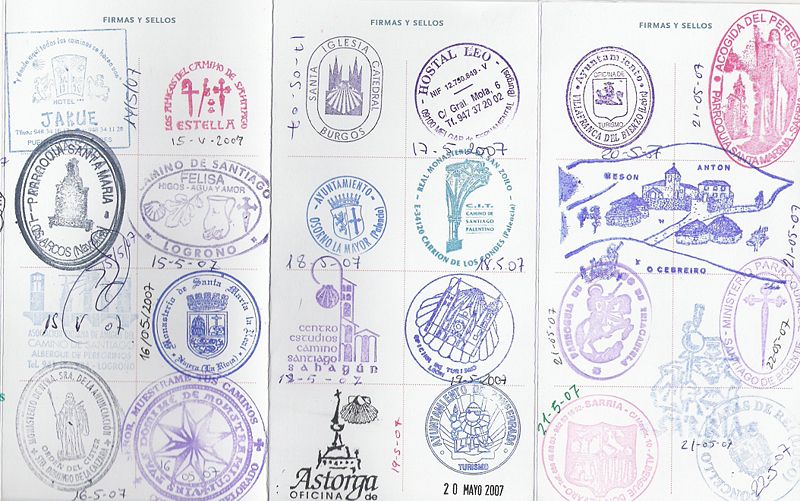 Botafumeiro = wierookvat (grootste van de wereld)
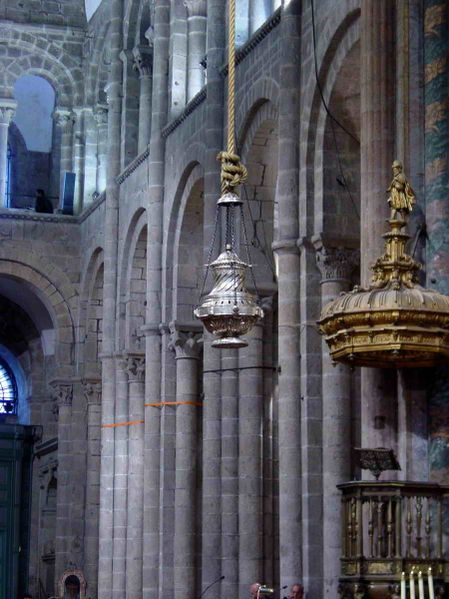 Es un incensario enorme:pesa 50 kilos y mide 1,50m de altura
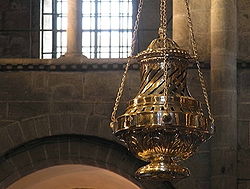 Filmfragment BOTAFUMEIRO
video
Qué llevar?  A pie 
El peso máximo que se tiene que llevar es el 10% de tu peso.(muy importante)

Calcetines reforzados 
Abrigo 
Funda de almohada 
Una toalla pequeña
Zapatillas cómodas para descansar los pies, o sandalias  
Zapatillas de deporte, botas de montaña
Jabón para la ropa 
Saco de dormir
Neceser (Bolsa de aseo): 
Champú / Gel. 
Desodorante. 
Cepillo de dientes. 
Pasta de dientes. 
Vaselina  
Crema de protección solar 
Navaja (=Zwitsers mes)
Botiquín. (=reisapotheek)
Gasas. 
Yodo (Betadine). 
Esparadrapo de tela. 
Jeringuilla (naald) (para pinchar y extraer el líquido de las ampollas) 
Poncho impermeable.
Ejercicio de comprensión oral, werkboek . 144
Imágenes: 1. de saint-jean-pied de port à roncesvalles
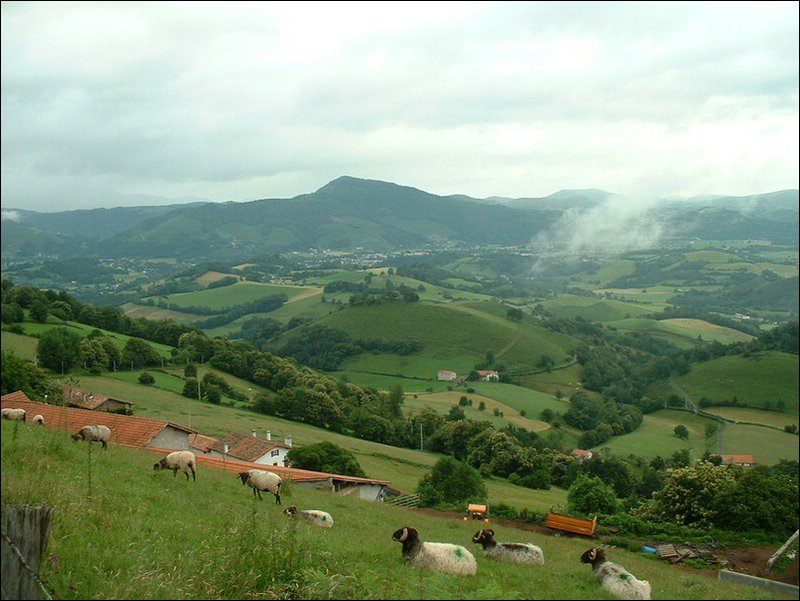 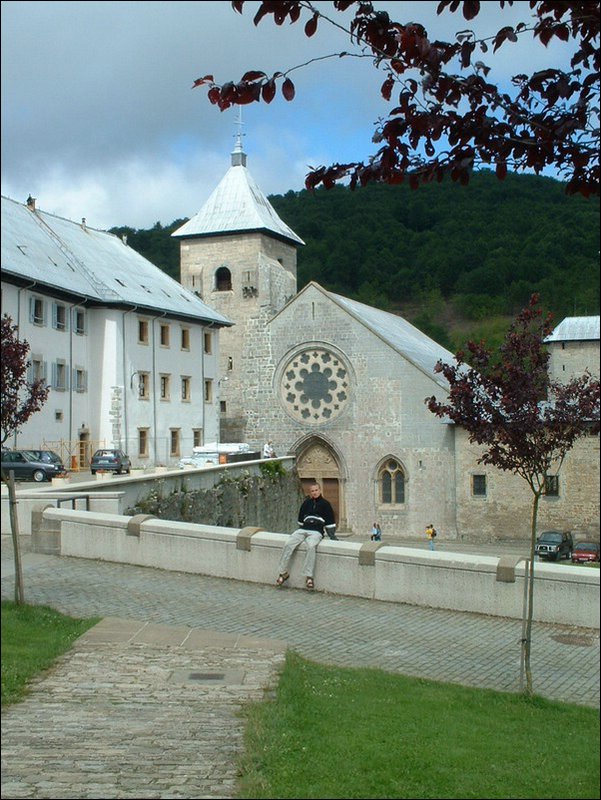 roncesvalles
pamplona
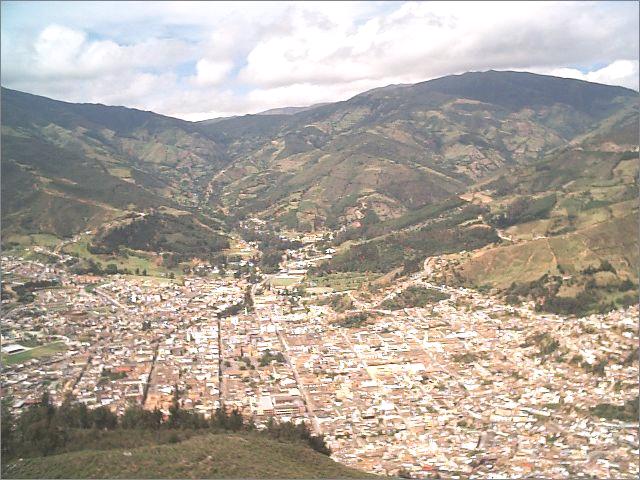 Los Sanfermines en Pamplona
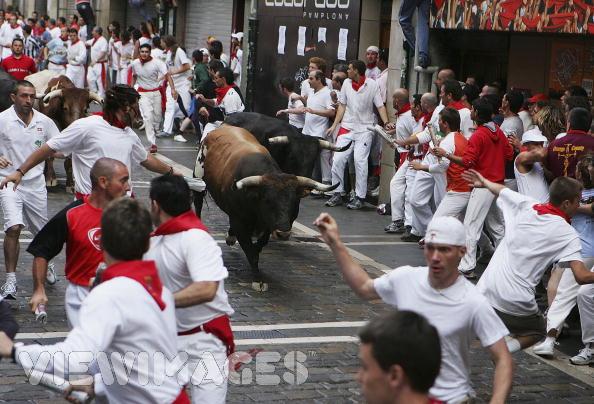 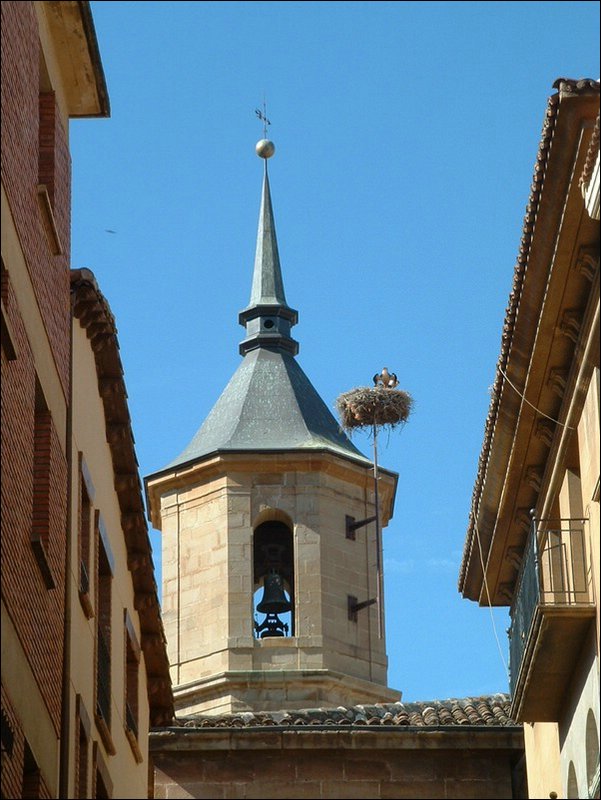 Santa domingo de la calzada
Santa domingo de la calzada
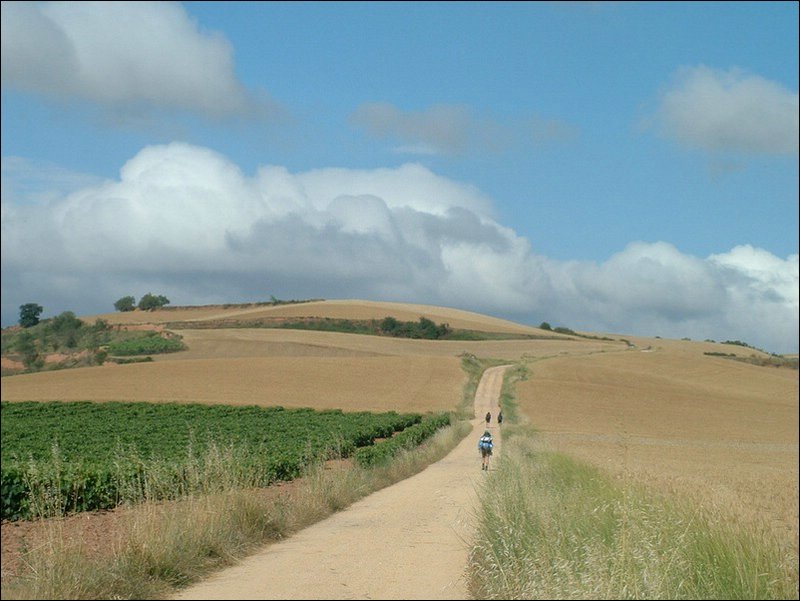 Gallo y gallina en la catedral
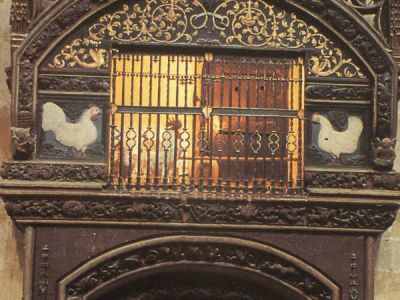 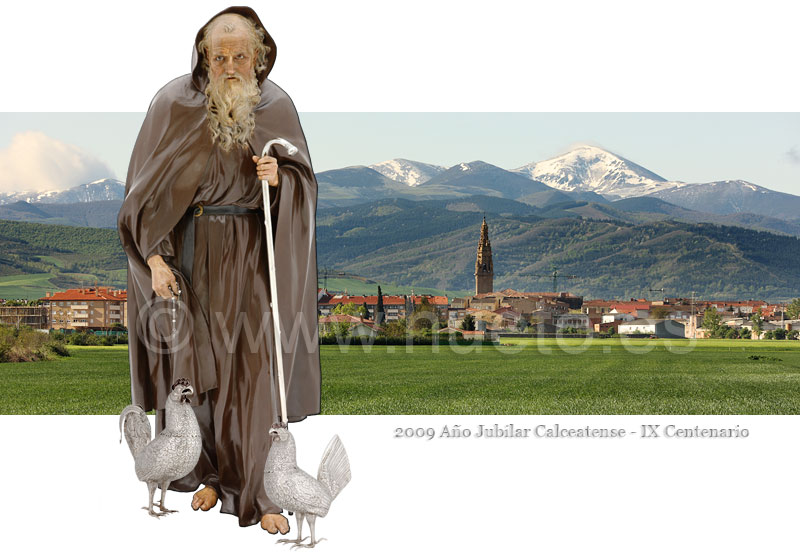 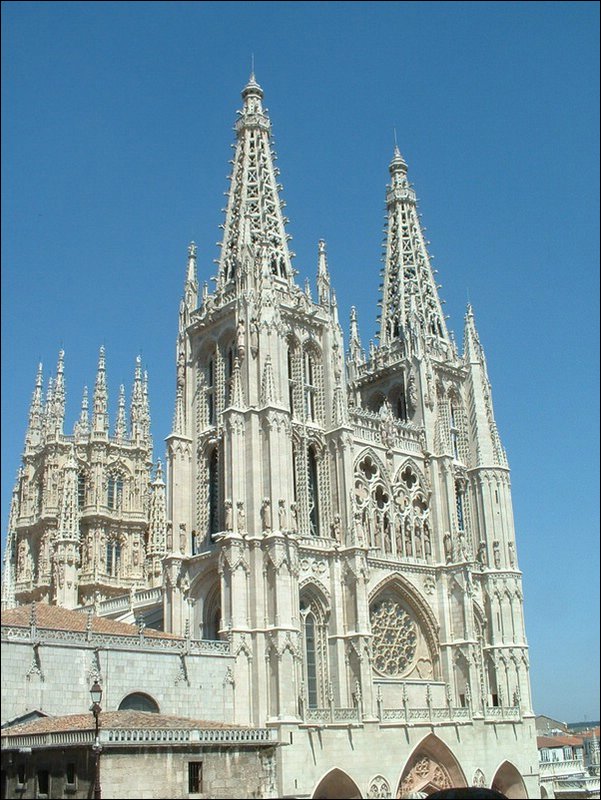 BURGOS
Burgos
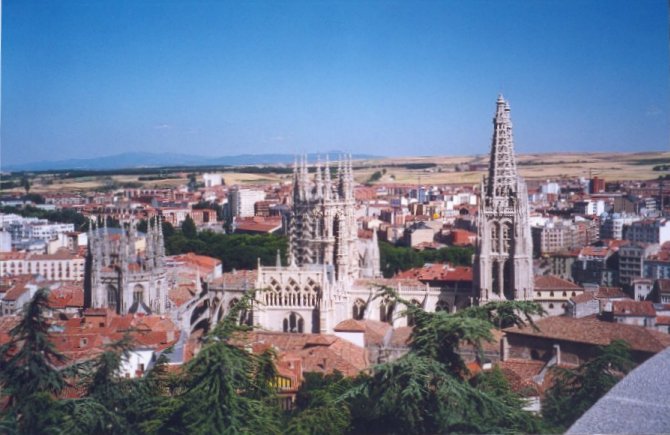 Frómista iglesia
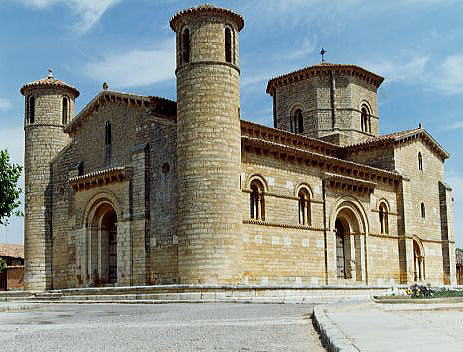 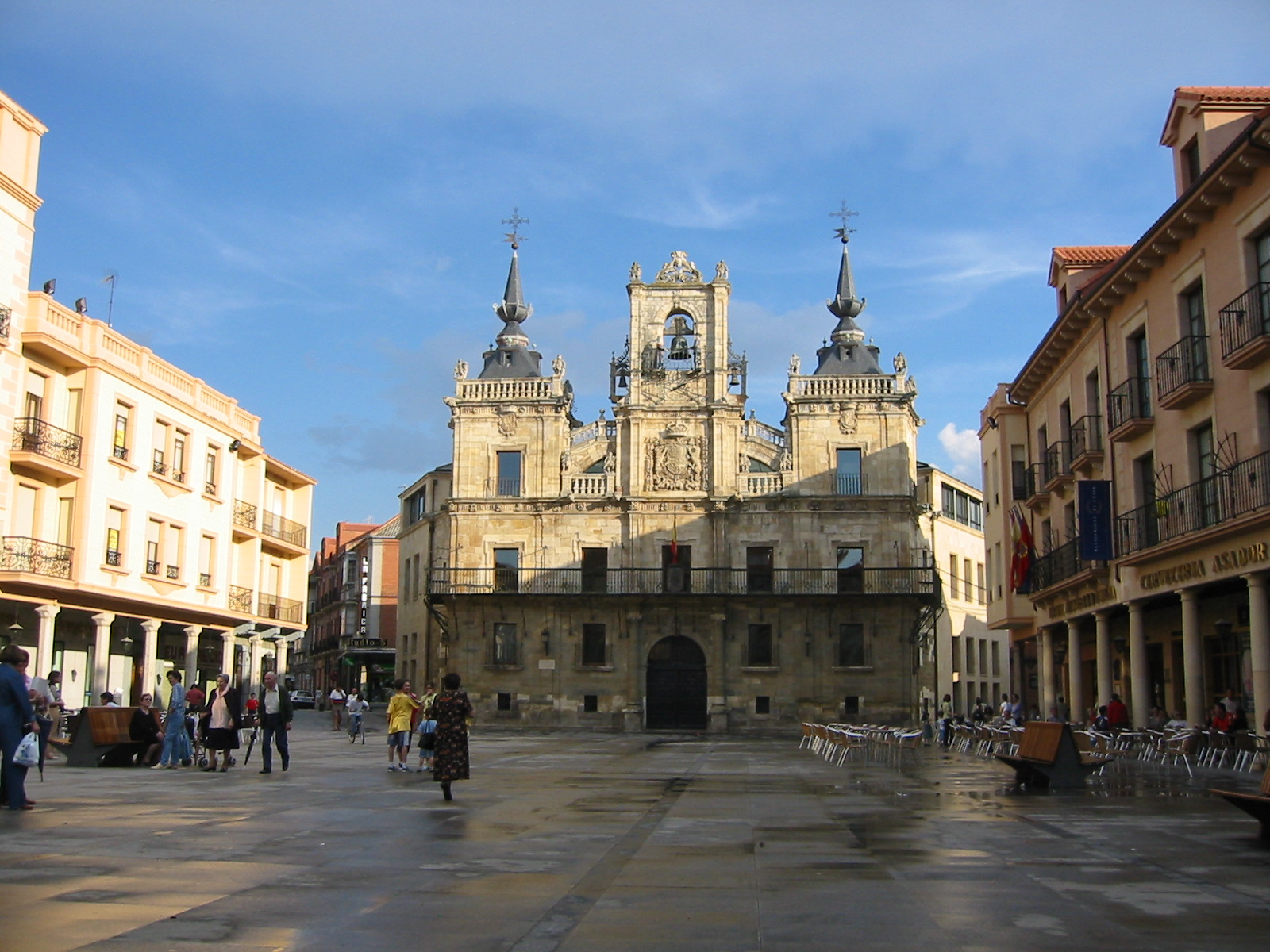 Astorga
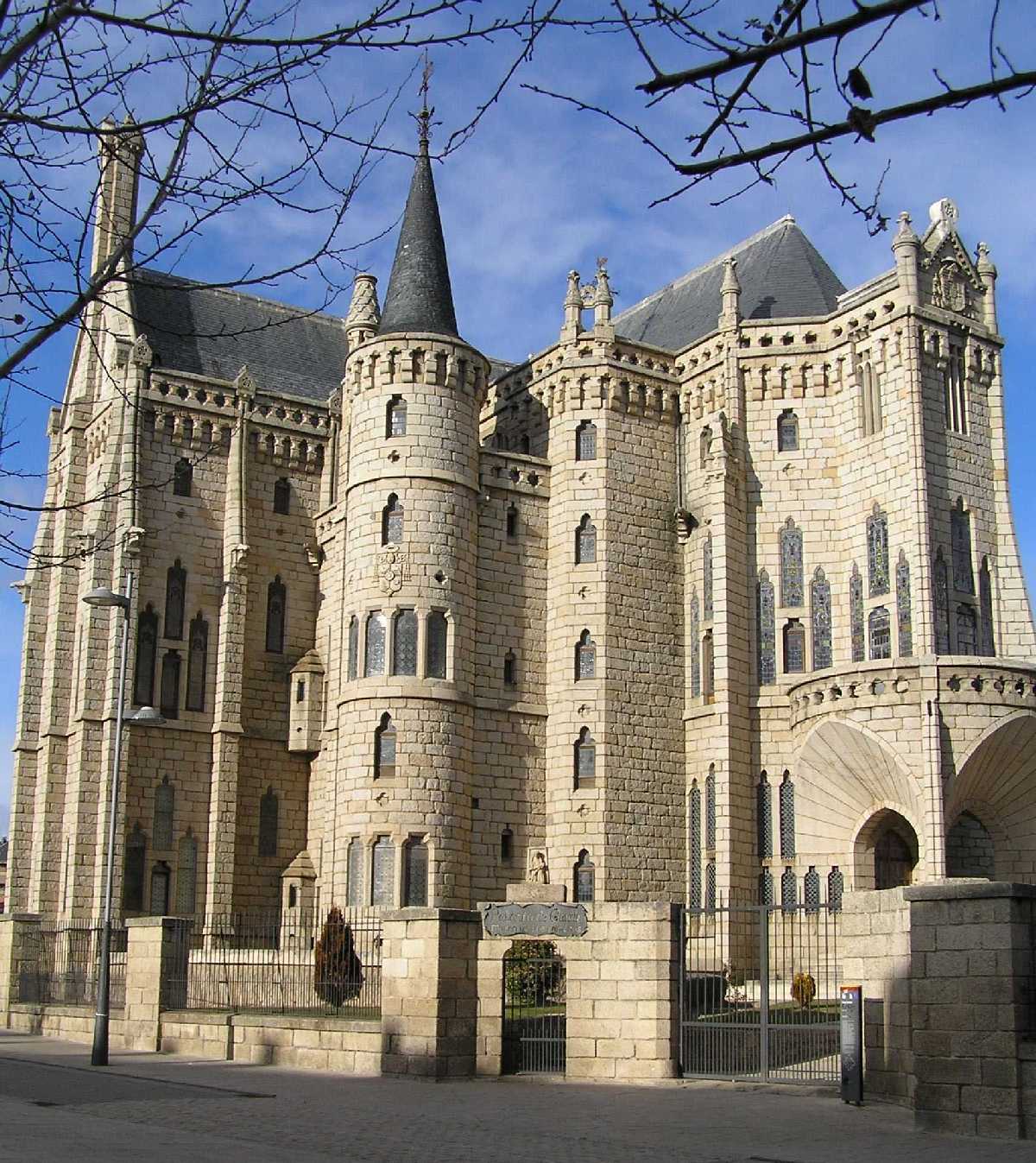 ASTORGA
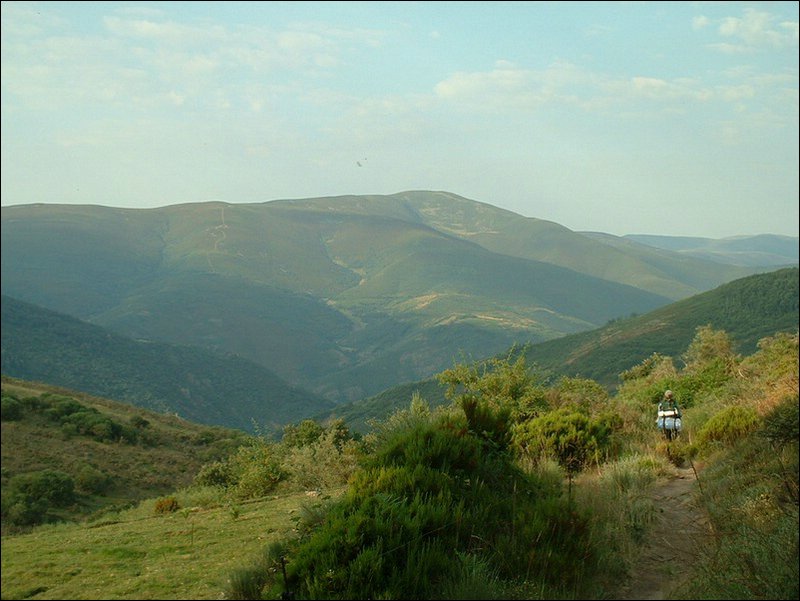 hacia Ponferrada
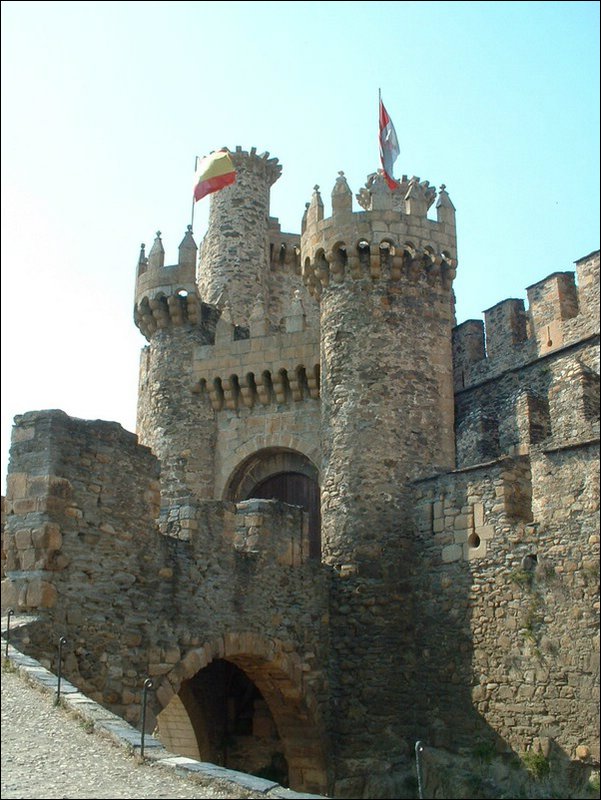 PONFERRADA